Австро-угорщина –дуалістична монархія. утворення нових незалежних країн на балканах
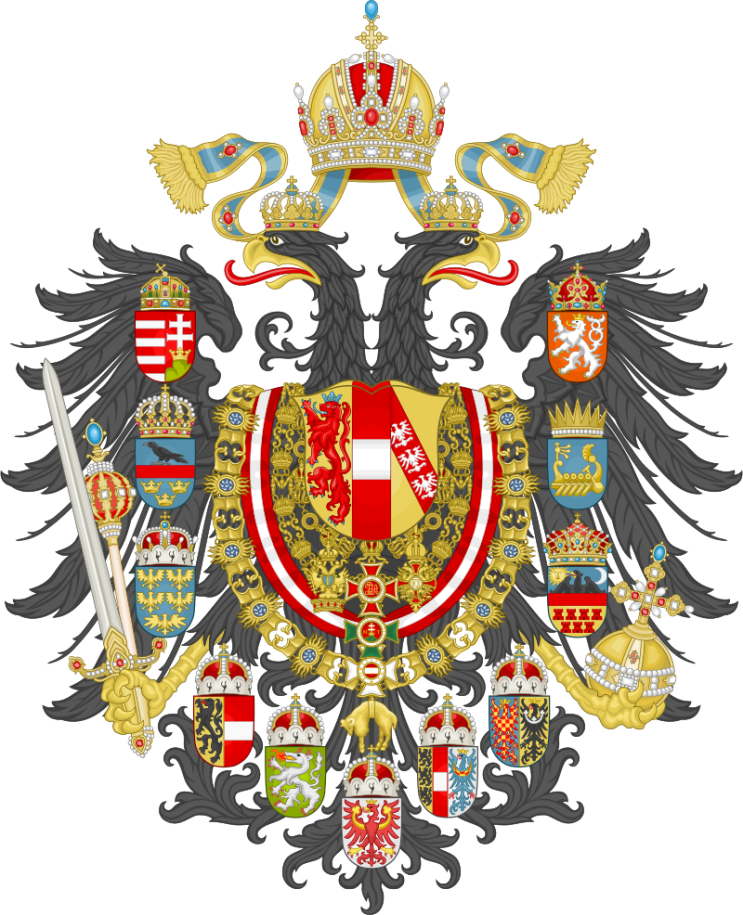 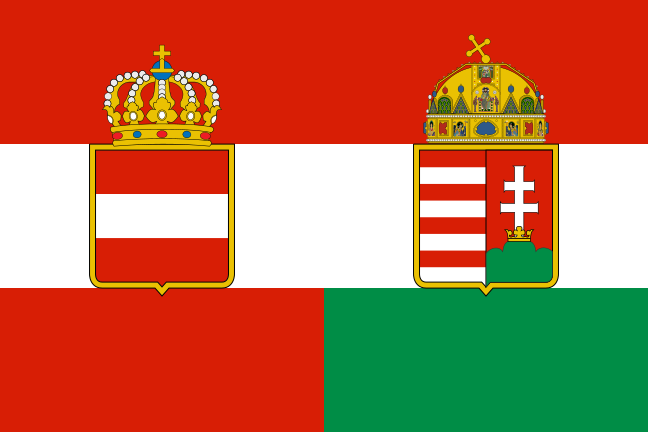 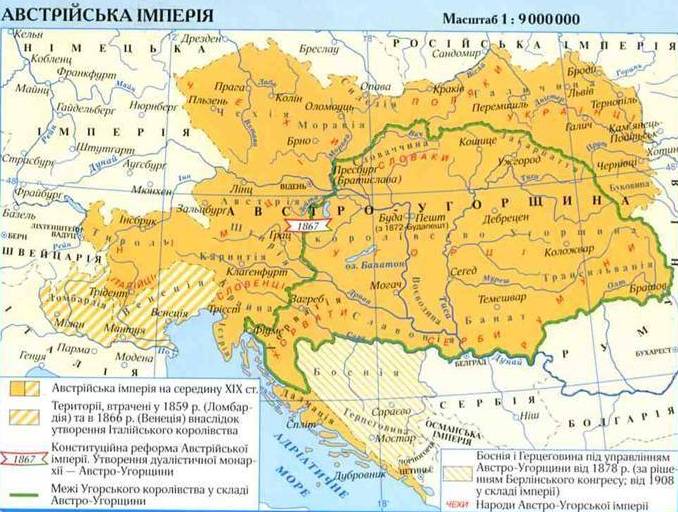 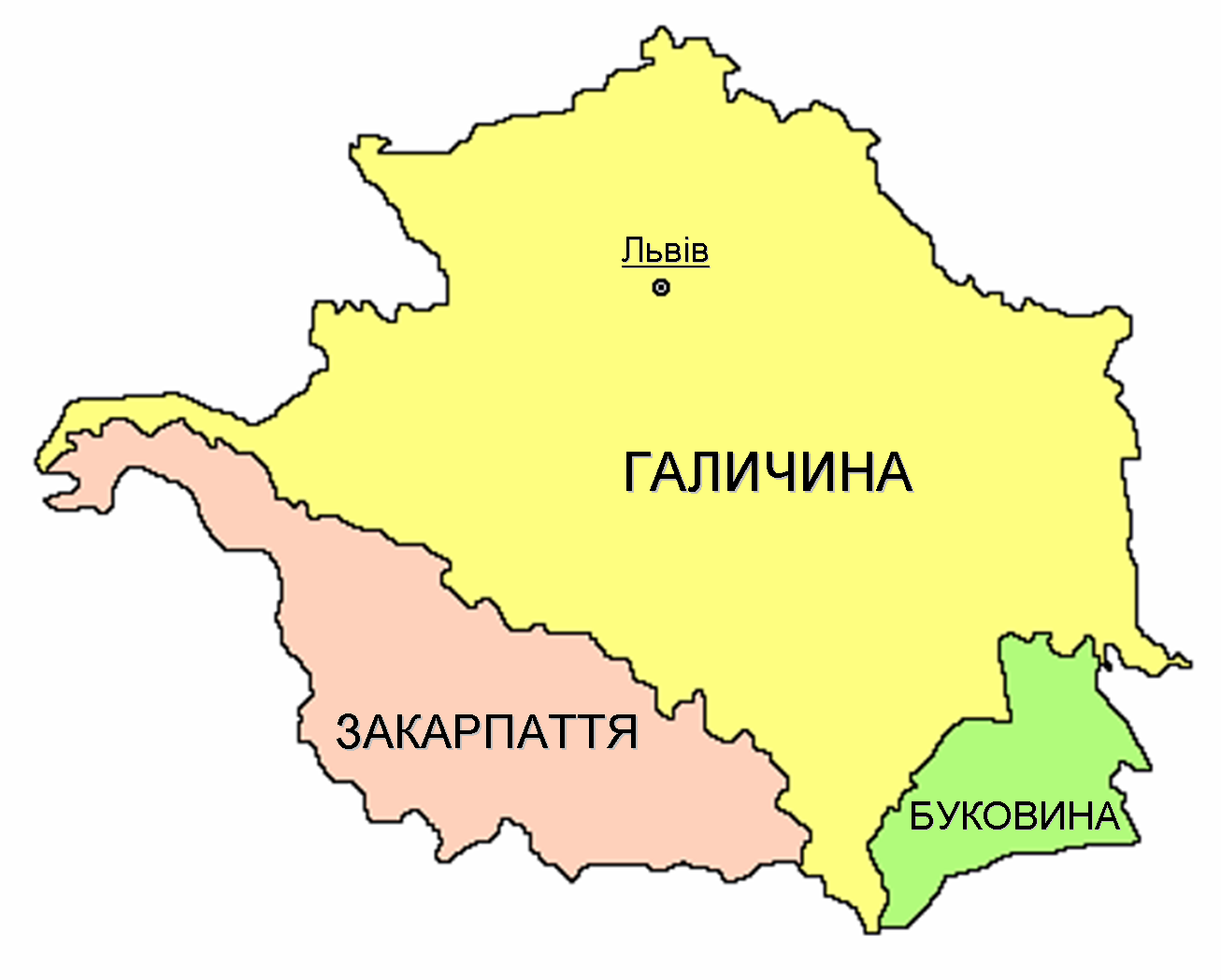 В складі Австрії залишались українські землі
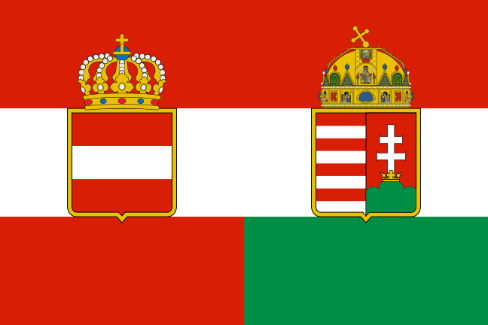 8 червня 1867 р. -проголошення автро-угорщини –ПОЛІТИна частина угоди
Віденський парламент
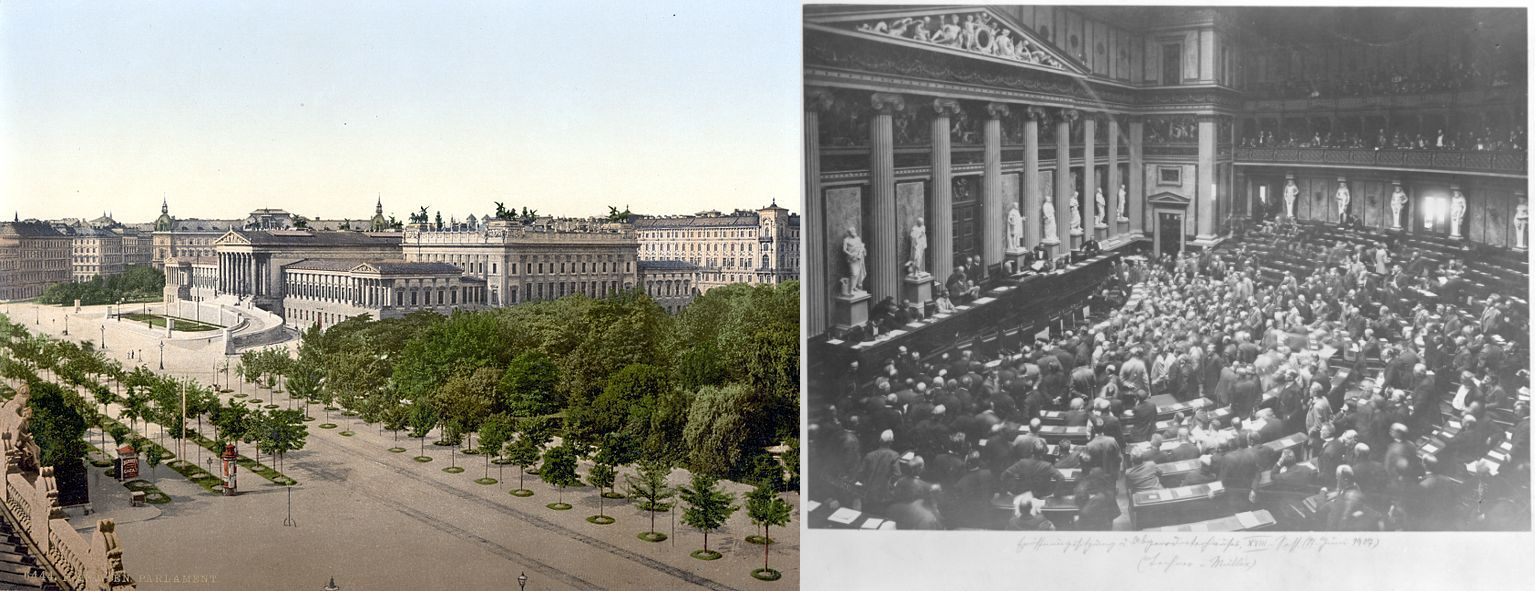 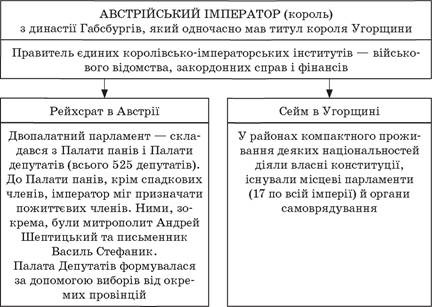 Франц Йозеф I (1867–1916)
Імператор зберігав право видавати укали, що мали силу закону.
призначав голів урядів
трьох спільних міністрів (іноземних справ, фінансів і збройних сил),
розпускав парламент.
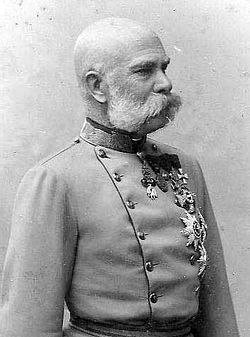 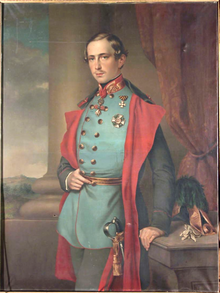 Згідно з угодою:
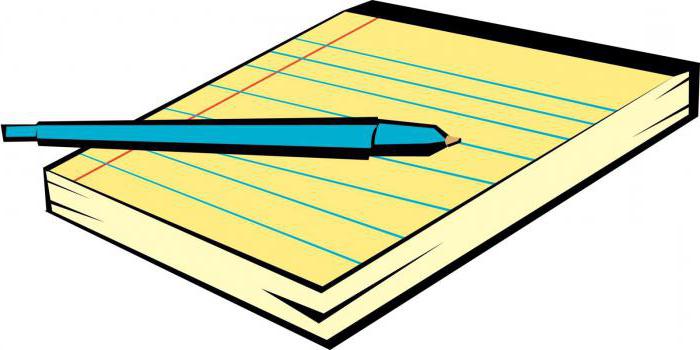 Записати:
Монархія- це форма державного правління, за якої найвища державна влада належить одній особі -монархові.
Дуалістияна монархія –це форма державного правління, за якої поряд з монархом функціонують парламент і уряд.
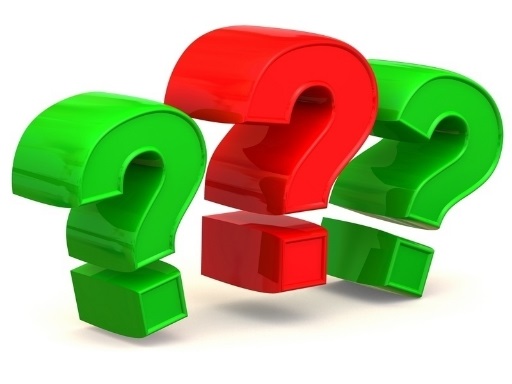 ЗаПитання:
Коли утворено Австро-угорську імперію?
Як імперія називалася до цього? 
Які утворилися органи управління ?
«Клаптикова імперія». Чому ж? (СТ. 168)
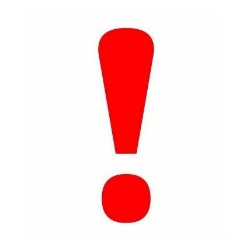 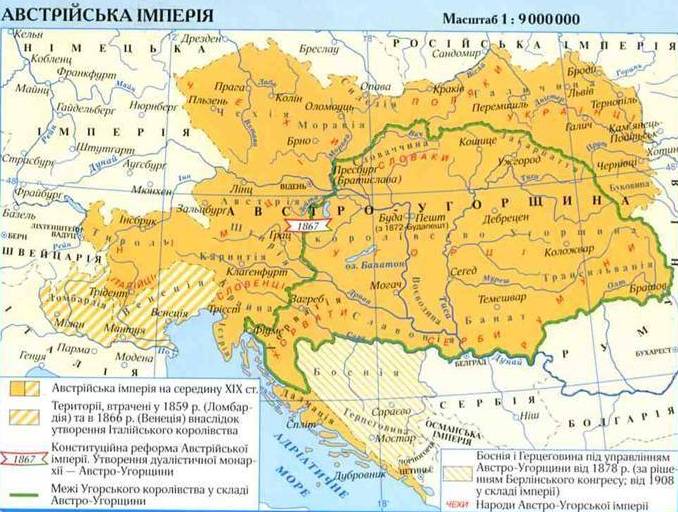 Національний склад
Із загальної кількості
 37 млн. 
душ налічувалося:
Австрійська імперія 
була тюрмою для 
народів, 
які її населяли.
Економічність розвитку
Австро-угорщина була відсталою передовим країнам Європи за рівнем розвитку промисловості й транспорту.
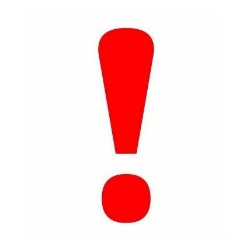 Економічний розвиток
Нерівномірність розвитку;
Заводи «Шкода» в Чехії;
На частку Чехію припадало  86% виплавку металу і 50% випуску текстилю в авст. частині імперії;
Угорщина, Хорватія, Галичина, Трансільванія – залишались аграрними регіонами з поміщинським господарством.
Провідні галузі промисловості – металургія, машинобудування, нафта, електрохімічна.
Іноземний капітал який панував в Австроугорській промисловості: Німецький та Французький.
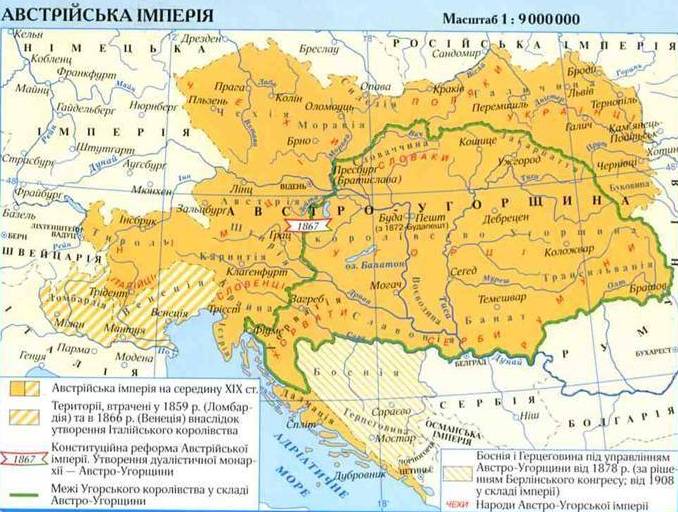 Криза Австро-угорщини на початку ХХ ст.
Причини: наростання визвольної боротьби пригноблених народів.
 Перебіг:
Угорщина:
-листопад 1905 р. Початок масових хвилювань
-1907 р. Закон про загальне виборче право
Австрія:
-1908 р. законопроект введений у сейм про виборче право алез освітнім цензом
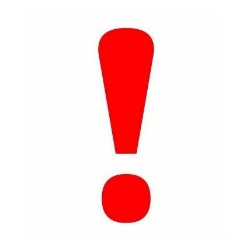 Наслідки:
Уряд вдався до більших репресі;
1912 р. Розпущений парламент Хорватії тощо;
Національні та соціальні проиворіччя ще більше загострилися.
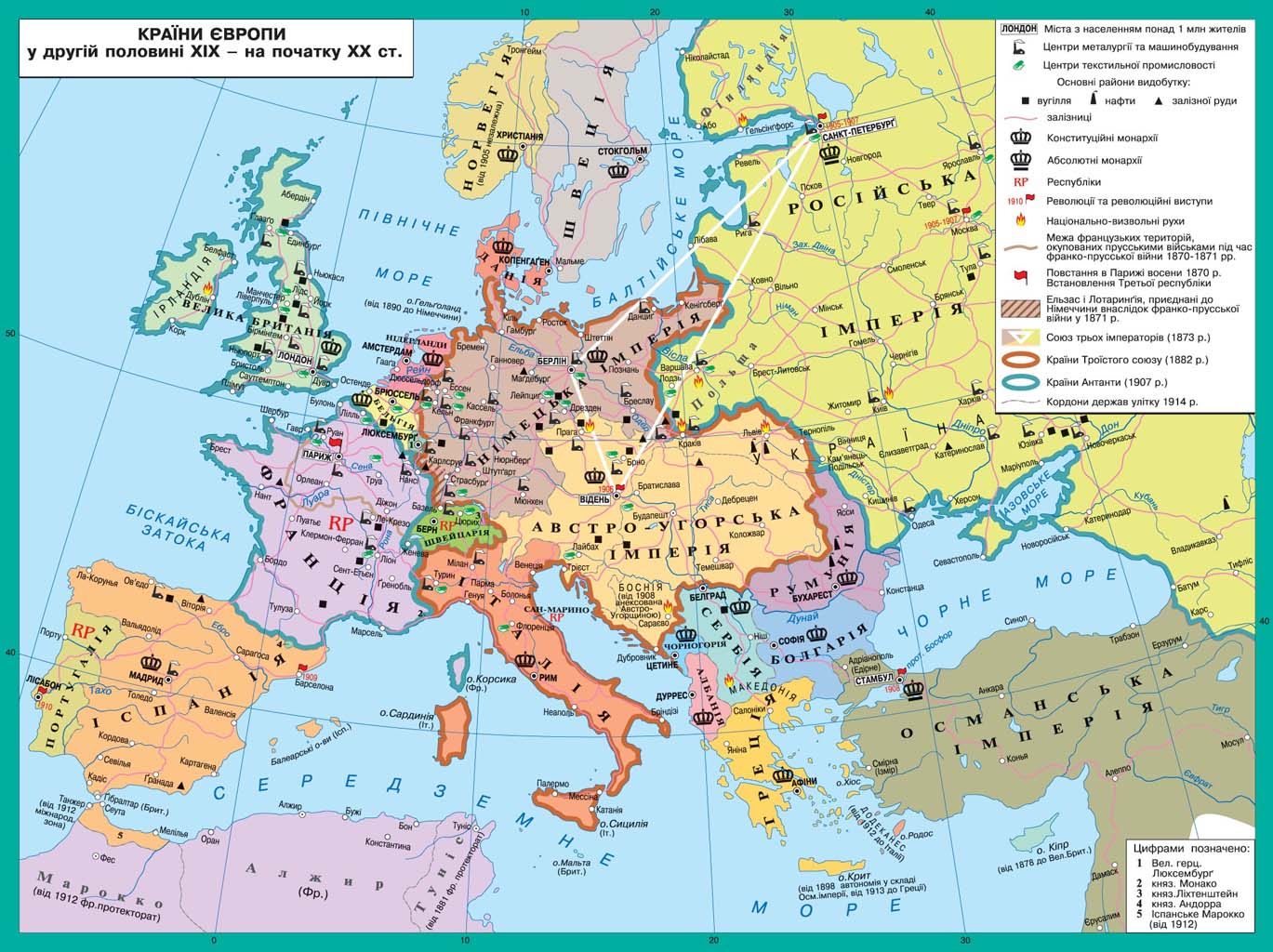 Балкани на почтку ХХ ст.: стали «пороховою бочкою Європи».
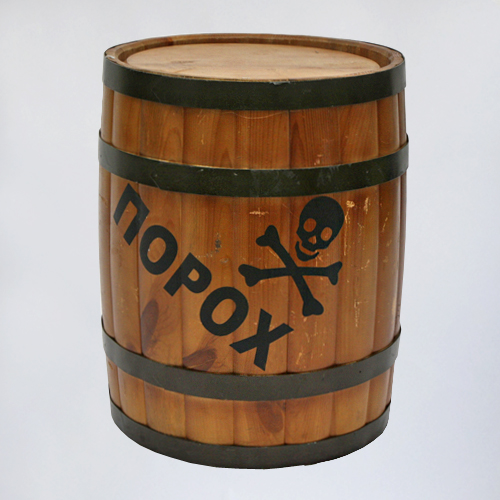 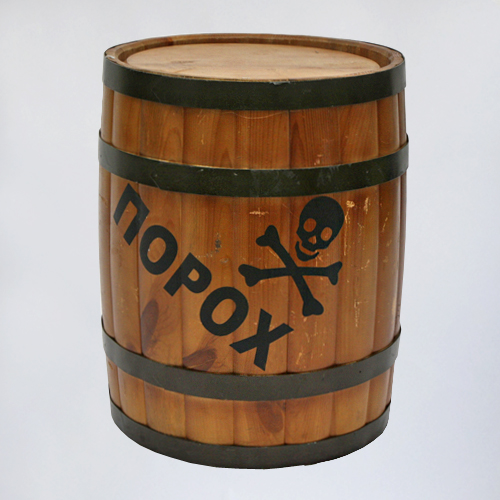 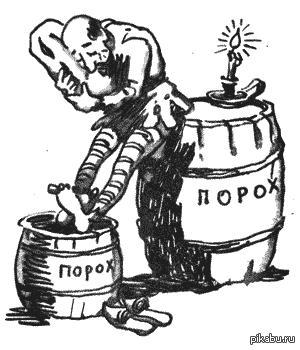 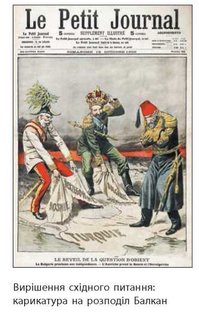 Карл І (1916-1918)
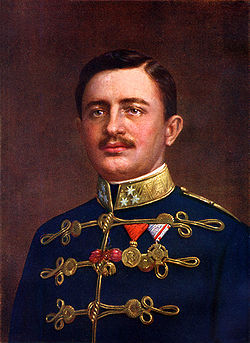 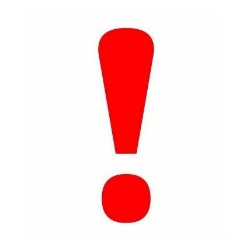 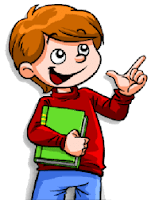 Домашнє завдання:
Читати параграф 22.
Письмово : питання 9,10,11 ст. 186.
Заповнити таблицю (завдання 15 ст. 186)